Dead Poets Society
The Rebellion
L.O To be able to explore the theme of parenthood
When do you think parental responsibility for a child stops?
What kind of decisions do you think the child should make for themselves?
Given that children often have rebellious attitudes, at what point do you think they should be independent in their decisions?
praisepen.uk
2
Walking Away by C Day Lewis
Watch a video of this poem on youtube
Or on BBC Bitesize
praisepen.uk
3
Letting Go
“I watched your first game”
Why do you think this is significant?

“It is eighteen years ago”
What does that tell us about the poem?

“Gnaws at my mind still.”
What has the writer learned about partings?
praisepen.uk
4
Spiritual
In small groups, create a “Love is” poem. 
Can you describe the qualities of love?

After you have shared your poems…
Read 1 Corinthians 13:4-8
You can find it on www.biblestudytools.com
praisepen.uk
5
Interpret
Selfhood begins with a walking away
praisepen.uk
6
How can the author claim that love is shown in the letting go?
praisepen.uk
7
British Values
To develop self-knowledge
praisepen.uk
8
What is Self-hood?
Self-aware
Self-belief
Self-choices
Self-decisions

Breaking away from the parent bond?
praisepen.uk
9
praisepen.uk
10
Is letting go good parenting or bad parenting? Explain.


Is letting go showing love?
praisepen.uk
11
Nature’s give and take
At what point does the relationship between father and son become a give and take one?

How would you define this give and take principle? Give examples.
praisepen.uk
12
Self-will
We have been given the gift of self-will.

It means we can make our own choices – whether they are good or bad ones!

We may learn through the consequences of our actions. For example…

What did the Montagues and Capulets learn in the final scene of Romeo & Juliet?
praisepen.uk
13
Homework
Robert Frost is on the AQA prescribed poets list for unseen poetry.

L.O. To be able to explore the writer’s perspective and viewpoint in an unseen poem


The Road Not Taken
praisepen.uk
14
L.O. To understand the choices made by the Director in the opening sequence
praisepen.uk
15
The Four Pillars
Tradition
Honour
Discipline
Excellence
praisepen.uk
16
Opening Sequence
The script is available online. Make a storyboard of this as you see it.

Consider the Director. Decisions are being made on how to introduce characters and themes. Why do you think the Director has chosen these ingredients for the opening scene?
praisepen.uk
17
The Opening Sequence
Roughly storyboard this scene as a reminder for later on
praisepen.uk
18
The light of knowledge
“I’ve seen the light!” usually means “I understand now.”
In Genesis, the Tree of Knowledge is actually the Tree of the Knowledge of Good and Evil

Growing-up, (becoming mature) includes gaining knowledge that you did not have before …self-knowledge, knowledge about individuals, knowledge about life.
praisepen.uk
19
Education
What is your definition of this?

What education do you think schools should provide?
praisepen.uk
20
SMSC
Social education – rules of society, expectations of family, influence of peers

Moral education – what is right and wrong, acceptable and not acceptable

Cultural education – the Arts and Literature… or is this simply unnecessary?
praisepen.uk
21
DPS Script on Internet
Pick up additional information you require from the scene
praisepen.uk
22
Why do you think we see so many shots of a misty lake?
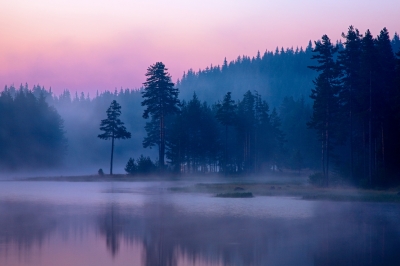 Purple Lake by Evgeni Dinev freedigitalphotos.net
praisepen.uk
23
Inference
What can be inferred by living in ‘fog’ or growing up in ‘fog?’
praisepen.uk
24
In your book, brainstorm everything these words mean to you
Seize the day
praisepen.uk
25
Make charts for Neil, Todd and Charlie, comparing their personalities before Keating and after several lessons.
Before

*
*
*
*
*
After

*
*
*
*
*
praisepen.uk
26
What play was Neil in?
A Midsummer Night’s Dream
  (GCSE Drama text)

What part did he play?
Puck

How important was acting to him?
praisepen.uk
27
“Gentles, do not reprehendIf you pardon, we will mend”
How was Neil reaching out to his father?

Write the apology scene. 

  Consider these questions. 
Is it possible for his father to forgive?
Is forgiveness not necessary in your eyes?
Can this relationship be mended?
praisepen.uk
28
What does this mean to you? Be poetic. Be thematic.
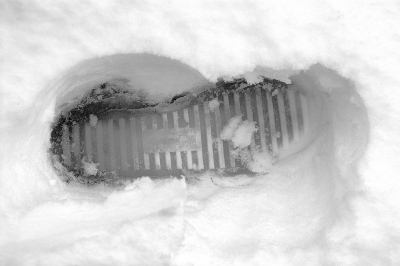 Snow Footprint by Pixomar.Freedigitalphotos.net
praisepen.uk
29
Neil made a choice; he broke the law.
We have seen the pressures and troubles of Neil and Eva Smith in An Inspector Calls. Nevertheless, suicide is illegal for a reason!

Discuss the effect of his action upon others.
What was Mr Keating’s counselling of Neil?
Neil could see no way out. Were there any alternatives?
praisepen.uk
30
Sticky Notes  Life lessons: What have you learned?
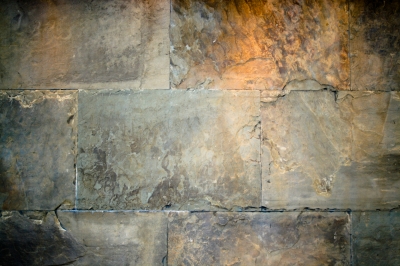 Old Wall by Ian Kahn freedigitalphotos.net
praisepen.uk
31
Individual Presentation S&L
“Mr Keating deserves to go.  He broke every principle of this great institution….”

Continue this speech. Argue the case to fire Keating.

Prepare well.  You may use a small prompt card to help you. Just put three bullet points on it.
praisepen.uk
32
Reflective Writing
What did Keating teach them?

Include your opinion of his methods, his effectiveness and the difference he has made to their lives.
praisepen.uk
33
Homework
On Youtube, watch the final scene of Dead Poets Society.

When Keating and Todd made eye contact while the teacher put on his scarf, write the dialogue that they wanted to say.

What was the significance of Todd standing 
   A) alone  B) first  C) being the leader?
praisepen.uk
34
Structure
Compare the first and last lessons.

How does the end scene compare with the opening scene?
praisepen.uk
35
“Thank-you boys, thank-you.”
Thank-you for what?  
What does Keating now know?

British Values – to develop self-knowledge
praisepen.uk
36
Contrasts
praisepen.uk
37
The Pipers!
The music was chosen on purpose.  

What emotions does the music bring out? 
Why do you think this piece was chosen? 
Why did it begin at that particular point in the scene? 
How does it affect your viewing of the scene?
Is it a fitting ending to the tale? Explain
praisepen.uk
38
O Captain! My Captain! Rise up and hear the bells;
Rise up – for you the flag is flung – for you the bugle trills:
For you bouquets and ribbon’d wreaths – for you the shores a-crowding;
For you they call, the swaying mass, their eager faces turning;
Here Captain! Dear father!
This arm beneath your head;
It is some dream that on the deck,
You’ve fallen cold and dead.

                                                       Walt Whitman
praisepen.uk
39
The Light of Knowledge
What knowledge has Todd learned?
praisepen.uk
40
Todd sounds his barbaric Yawp!
Remember the poem “Praise song for my mother?” You could use this idea as a stimulus for your work

Write a letter/article/reflective/honouring piece, to be read aloud to his fellow class-mates, in honour of his dead friend Neil, and his Captain – Mr Keating.
praisepen.uk
41
S&L Group-work  Aspire Mat
But only in their dreams can men be truly free…

How important are dreams, aspirations, ambitions?
praisepen.uk
42
praisepen.uk
43
The most important thing is ..?What  Values are portrayed through Media?
praisepen.uk
44
Group Discussion        S&L
What changes happened? Why?
Do you see this in society today?
How important are these things to you?
What top values would your group choose?  Why?
Are you supporting contributions?


Are you encouraging participation?
praisepen.uk
45
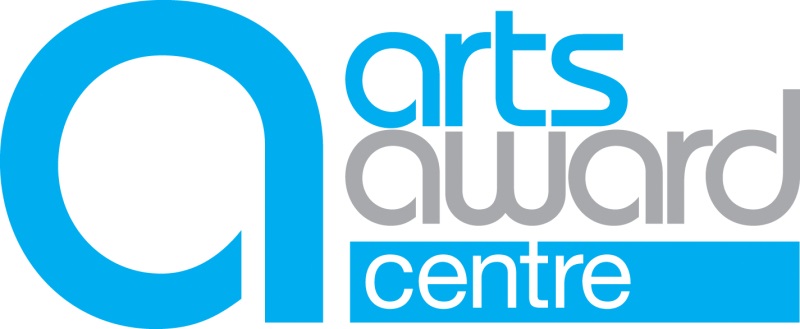 praisepen.uk
46